Wirtschaftliche Grundlagen im Sommersemester 2023Investitionsrechnung
Prof. Tom Brown
Fachgebiet Digitaler Wandel in Energiesystemen / TU Berlin
Investition: Fragen
Unter welchen Bedingungen lohnt es sich, Investitionen zu tätigen?

Wie vergleichen wir Investitionskosten gegenüber regelmäßige Zahlungsflüsse (Cashflows)?

Sollte Tesla eine neue Fabrik in Berlin errichten? Wird der Cashflow von den verkauften Autos die Investitionskosten ausgleichen?

Wie vergleichen wir eine Investition in Fabrik A mit einer Investition in Fabrik B?

Wie vergleichen wir eine Investition mit anderen Anlagenmöglichkeiten (Aktien, Anleihen, usw.)?

Wie ändert sich das Bild, wenn wir eine Investition um 5 Jahre verschieben?

Wie ändert sich der Wert von Geld mit der Zeit?
Investitionen: Grundlagen
Allgemein: Verfügbare Ressourcen (z. B. Zahlungsmittel) für einen bestimmten und auf die Zukunft gerichteten Zweck einzusetzen 

Vermögensorientierter Investitionsbegriff: Investitionen bedeuten eine langfristige Festlegung finanzieller Mittel (Aktivierung von Ausgaben in der Bilanz)

Zahlungsstromorientierter Investitionsbegriff: Zeitreihe von Cash-Flows, die mit negativen Werten (Auszahlungen) beginnt

Merkmal von Investitionen: (teilweise) Irreversibilität
Bruttoinvestitionen
Netto-Investitionen
Ersatz-Investitionen
Errichtungs-investitionen
Erweiterungs-investitionen
Rationalisierungs-investitionen
Arten von Investitionen
Netto-Investitionen: Neugründungen (Errichtungsinvestition) und bei Erweiterung der Geschäftsmöglichkeiten (Erweiterungsinvestition)
Ersatzinvestitionen: Ersetzung einer älteren Maschine ohne die Kapazität zu ändern. Dies sind meist Rationalisierungsinvestitionen (z.B. Erhöhung von Produktivität durch Ersatz von noch nutzbaren Maschinen), da neue Maschine besser funktioniert als Alte
Summe aus Netto- und Ersatzinvestitionen ergibt Bruttoinvestitionen
0
1
2
3
T
Investitionen: Zahlungsströme
Wir möchten eine Investition am Ende der 0. Periode I0 mit den resultierenden Cashflows CFt (z.B. Erlös minus Kosten) in den folgenden Jahren vergleichen.
Zahlungsstrom
t  =  Zeit (z.B. Jahre)
T  =  Lebensdauer
I0 = Investition am AnfangCFt  =  Cashflow am Ende         jeder Periode
CFt = pQt – Vt – Bt – Zt
p    =  Preis
Qt  =  verkaufte Menge
Vt  =  Verbrauchskosten (variable)
Bt  =  Betriebskosten (oft fix)
Zt  =  Zinszahlungen
…..
CF1
CF3
CF2
CFT
t
I0
Verfahren der Investitionsrechnung
Dynamische Verfahren
…stellt die Geldströme über alle Jahre gegenüber

…berücksichtigt den Zeitwert des Geldes

Vorteil: sehr genau

Nachteil: aufwändiger, Datenintensiv
Statische Verfahren

…bildet Durchschnittswerte für jährliche Ausgaben und Einnahmen

…ignoriert den Zeitwert des Geldes

Vorteil: einfach, geringer Datenbeschaffungs- und Berechnungsaufwand

Nachteil: berücksichtigt weder die jährlichen Geldströme noch dem Zeitwert des Geldes
Verfahren der Investitionsrechnung
Dynamische Verfahren(time value of money)
KapitalwertmethodePV = Summe der diskontierten CFNPV = PV - Investition > 0?

AnnuitätenmethodeTransformation einer Zahlungsreihe in eine Annuität

Methode des internen ZinsfussesIRR = Kalkulationszins bei [NPV=0]
Statische Verfahren

Kostenvergleichsrechnung
+ Betriebskosten p.a.
+ durchschnittl. Kapitalkosten p.a.
+ kalkulatorische Abschreibungen p.a.
Jahreskosten

Gewinnvergleichsrechnung
Umsatzerlöse ./. Jahreskosten

Rentabilitätsrechnung
EBIT = Gewinn vor Steuern +	   Fremdkapital-Zinsen
ROI  = EBIT / Ø-Kapital

Amortisationsrechnung  Break even = Investition / Ø-CashFlow
Statische Verfahren: Kostenvergleichsrechnung
Schlussfolgerung: Elektroauto kaufen!
Statische Verfahren: Gewinnvergleichsrechnung
Neben Berücksichtigung der Kosten werden auch erzielte Umsätze berücksichtigt:
		Gewinn = Umsatzerlös - Kosten
Beispiel: Taxifahrer*in kauft Elektroauto oder Benziner. Beide haben eine Lebensdauer T von 10 Jahren, einen Restwert von Null.
Statische Verfahren: Rentabilitätsrechnung
Gewinn nicht absolut, sondern im Verhältnis zum eingesetzten Kapital betrachten.
	Rentabilität = ROI
		     = EBIT / durchschnittlich gebundenes Kapital
ROI = Return on Investment
EBIT = Earnings Before Interest and Taxes
Rentabilität kann mit anderen Anlagemöglichkeiten verglichen.
Statische Verfahren: Amortisationsrechnung
NB: Nur zahlungswirksame Beiträge zählen zum Cash-Flow; Abschreibungen zählen nicht, weil die nur einen Buchungsvorgang darstellen.
Dynamisches Verfahren: Zeitwert des Geldes
Was wäre Ihnen lieber: €1000 heute, oder €1000 in 3 Jahren?

€1000 heute kann man mit einem Zinssatz von 5% bei der Bank anlegen.

Nach 3 Jahren hätte man
€1000 ∙ (1 + 0,05)3 = €1158

Richtige Antwort: Lieber das Geld heute nehmen und die Opportunität nutzen, anzulegen!

„Künftiges Geld ist weniger wert als heutiges.“
Dynamisches Verfahren: Zeitwert des Geldes
Was wäre Ihnen lieber: €1000 heute, oder €1300 in 5 Jahren?

Mit €1000 heute hätte man nach 5 Jahren nur
€1000 ∙ (1 + 0,05)5 = €1276


Richtige Antwort: Lieber auf’s €1300 in 5 Jahren warten!
Dynamisches Verfahren: Barwert und Diskontierung
Dynamisches Verfahren: Barwert und Diskontierung
Dynamisches Verfahren: Zinsrechnung und Zinseszins
Berücksichtigung des Zeitwerts des Geldes durch Zinsrechnung
Bestimmung des Wertes einer einmaligen Zahlung K0 nach T Perioden der Verzinsung bei einem Zinssatz von i 
Zinseszins: Verzinsung von Zins aus vorherigem Jahr
Aufzinsung: Bestimmung von KT durch K0, T und i
Abzinsung/Diskontierung: Bestimmung von K0 bei bekanntem KT
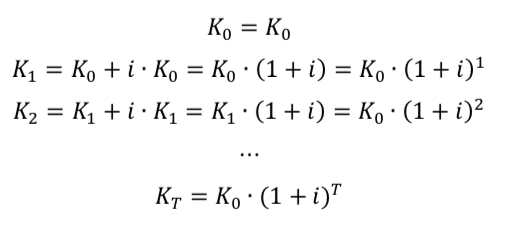 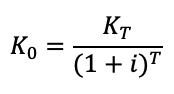 Endwert(final value)
Barwert (present value)
KT
K0
0
1
2
3
T
KT
K0
0
1
2
3
T
Zins- und zinseszinsrechnung
K = Kapital i = ZinssatzT = Endzeitpunkt
Aufzinsung:
Abzinsung:
1,0
Barwertfaktor
0,8
0,6
2 %
0,4
4 %
0,2
6 %
10 %
0,0
0
5
10
15
20
25
30
35
40
Zahlungszeitpunkt (Jahr)
Barwert einer künftigen Zahlung
0
1
2
3
T
Aufzinsung von T periodengleicher Zahlungen
KT
KT = Endwert des Kapitalsg   = Zahlung am Ende der Periodei    = Kalkulationszinsq   = (1+i) ZinsfaktorT   = Endzeitpunkt
g
g
g
g
g
g
g
0
1
2
3
T
Abzinsung von T periodengleicher Zahlungen
K0 = Barwert des Kapitals        am Ende der 0. Periodeg  =  Zahlung am Ende         jeder Periodei   =   Kalkulationszinsq  =  (1+i) ZinsfaktorT  =  Endzeitpunkt
K0
g
g
g
g
g
g
g
g
0
0
1
1
2
2
3
3
T
T
Dynamisches Verfahren: Kapitalwertmethode als Grafik
K0
Ausgangssituation:
Investition in Periode 0
Positive Zahlungen in Perioden 1 bis T
…..
CF
CF
CF
CF
t
…..
CF
CF
CF
CF
I0
t
I0
Kapitalwertmethode:
alle Zahlung auf Periode 0 diskontieren
Summe ist Kapitalwert
Wenn Kapitalwert > 0, lohnt sich die Investition
Dynamisches Verfahren: Kapitalwertmethode
Der Kapitalwert (auch Nettobarwert oder „Net Present Value“) eines Projekts bildet sich aus der Summe der diskontierten Cashflows aller betroffenen Periode ebenso die Anfangsinvestition:
NPV = Kapitalwert
CFt   = Erwarteter Cash-Flow in Periode t
i        = KalkulationszinsT       = Kalkulatorische Projektlaufzeit
Ist der Kapitalwert positiv, so ist bei gegebenem Zinssatz i der Barwert der Einnahmen größer als der Barwert der Ausgaben.
Schlussfolgerung: Wenn NPV > 0, lohnt sich die Investition.
Wenn NPV < 0, lieber mit einer Rendite von i woanders investieren.
Für Vergleiche zwischen Investitionen, ein höherer NPV ist vorteilhafter.
Dynamisches Verfahren: Kapitalwertmethode
Investition ist absolut vorteilhaft, wenn Kapitalwert größer als null

Kapitalwert, NPV = 0:  Investor erhält sein eingesetztes Kapital zurück und eine Verzinsung der ausstehenden Beträge in Höhe des Kalkulationszinssatzes. Die Investition hat keinen Vorteil gegenüber der Anlage am Kapitalmarkt zum gleichen (risikoäquivalenten) Zinssatz = interner Zinsfuß

Kapitalwert, NPV > 0:  Investor erhält sein eingesetztes Kapital zurück und eine Verzinsung der ausstehenden Beträge, die den Kalkulationszinssatz übersteigen

Kapitalwert, NPV < 0:  Investition kann eine Verzinsung des eingesetzten Kapitals zum Kalkulationszinssatz nicht gewährleisten

Vergleich von Investitionsalternativen: Größter Kapitalwert zeigt vorteilhafteste auf. Kapitalwerte verschiedener sich nicht gegenseitig ausschließender Investitionen mit unterschiedlichen Kalkulationszinssätzen können aufsummiert werden
Beispiel: Photovoltaikanlage
Ein Unternehmen überlegt sich, ob es in eine Photovoltaik-Anlage auf dem Dach investiert. Die Kennzahlen:
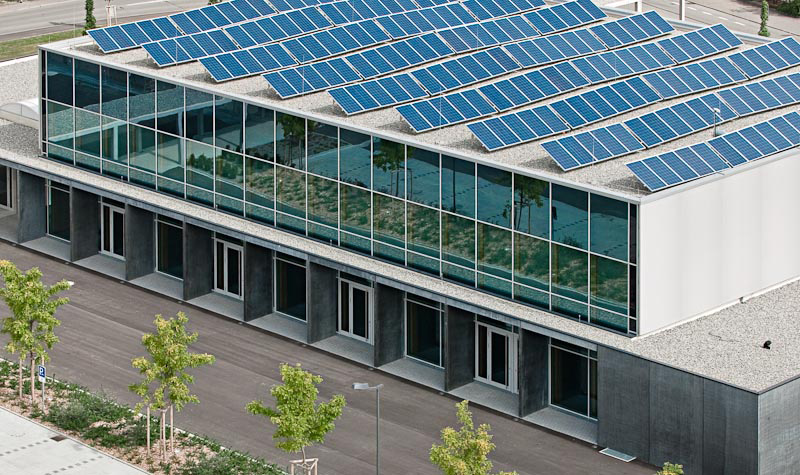 Das Unternehmen kann sein Geld mit ähnlichem Risiko mit einer Rendite von 5% woanders anlegen.
Lohnt es sich in die Photovoltaik-Anlage zu investieren?
Beispiel: Photovoltaikanlage
Alle Cash-Flows (Kosten und Erlöse) in €:
Beispiel: Photovoltaikanlage
Schlussfolgerung: Es lohnt sich nicht mehr in die Photovoltaik-Anlage zu investieren.
Rentenbarwertfaktor
Rentenbarwertfaktor: Formel
Geometrische Reihe:
Zins [Prozent]
3.0
3.5
4.0
4.5
5.0
6.0
7.0
8.0
9.0
10.0
Jahre
1
0.971
0.966
0.962
0.957
0.952
0.943
0.935
0.926
0.917
0.909
2
1.913
1.900
1.886
1.873
1.859
1.833
1.808
1.783
1.759
1.736
3
2.829
2.802
2.775
2.749
2.723
2.673
2.624
2.577
2.531
2.487
4
3.717
3.673
3.630
3.588
3.546
3.465
3.387
3.312
3.240
3.170
5
4.580
4.515
4.452
4.390
4.329
4.212
4.100
3.993
3.890
3.791
6
5.417
5.329
5.242
5.158
5.076
4.917
4.767
4.623
4.486
4.355
7
6.230
6.115
6.002
5.893
5.786
5.582
5.389
5.206
5.033
4.868
8
7.020
6.874
6.733
6.596
6.463
6.210
5.971
5.747
5.535
5.335
9
7.786
7.608
7.435
7.269
7.108
6.802
6.515
6.247
5.995
5.759
10
8.530
8.317
8.111
7.913
7.722
7.360
7.024
6.710
6.418
6.145
11
9.253
9.002
8.760
8.529
8.306
7.887
7.499
7.139
6.805
6.495
12
9.954
9.663
9.385
9.119
8.863
8.384
7.943
7.536
7.161
6.814
13
10.635
10.303
9.986
9.683
9.394
8.853
8.358
7.904
7.487
7.103
14
11.296
10.921
10.563
10.223
9.899
9.295
8.745
8.244
7.786
7.367
15
11.938
11.517
11.118
10.740
10.380
9.712
9.108
8.559
8.061
7.606
20
14.877
14.212
13.590
13.008
12.462
11.470
10.594
9.818
9.129
8.514
25
17.413
16.482
15.622
14.828
14.094
12.783
11.654
10.675
9.823
9.077
30
19.600
18.392
17.292
16.289
15.372
13.765
12.409
11.258
10.274
9.427
35
21.487
20.001
18.665
17.461
16.374
14.498
12.948
11.655
10.567
9.644
40
23.115
21.355
19.793
18.402
17.159
15.046
13.332
11.925
10.757
9.779
45
24.519
22.495
20.720
19.156
17.774
15.456
13.606
12.108
10.881
9.863
50
25.730
23.456
21.482
19.762
18.256
15.762
13.801
12.233
10.962
9.915
Rentenbarwertfaktor: Tabelle
Dynamisches Verfahren: Methode des internen Zinsfußes
Wenn IRR > unser Kalkulationszins, lohnt sich die Investition.
Projektvergleich: das Projekt mit dem höheren IRR ist vorteilhafter.
Dynamisches Verfahren: Methode des internen Zinsfusses
Bsp.: 
I0 	=	5 Mio. EURO
oc	=	200.000 EURO / a
Q 	= 	500.000 Einheiten / a
p	=	1,70 EURO / Einheit
CF = pQ – oc = 650.000 EURO / a
T	= 	20 Jahre
Kapitalwert (NPV) [1000 Euro]
1500
IRR: internal rate of return
1000
500
0,07
0,08
0,09
0,1
0,11
0,12
0,13
Zinssatz
-500
Dynamisches Verfahren: Annuitätsmethode
Vergleich von Investitionsprojekten anhand der Annuität
Annuität: Zahlung konstanter Höhe in gleichmäßigen zeitlichen Abstände
Zins [Prozent]
Jahre
3.0
3.5
4.0
4.5
5.0
6.0
7.0
8.0
9.0
10.0
1
1.030
1.035
1.040
1.045
1.050
1.060
1.070
1.080
1.090
1.100
2
0.523
0.526
0.530
0.534
0.538
0.545
0.553
0.561
0.568
0.576
3
0.354
0.357
0.360
0.364
0.367
0.374
0.381
0.388
0.395
0.402
4
0.269
0.272
0.275
0.279
0.282
0.289
0.295
0.302
0.309
0.315
5
0.218
0.221
0.225
0.228
0.231
0.237
0.244
0.250
0.257
0.264
6
0.185
0.188
0.191
0.194
0.197
0.203
0.210
0.216
0.223
0.230
7
0.161
0.164
0.167
0.170
0.173
0.179
0.186
0.192
0.199
0.205
8
0.142
0.145
0.149
0.152
0.155
0.161
0.167
0.174
0.181
0.187
9
0.128
0.131
0.134
0.138
0.141
0.147
0.153
0.160
0.167
0.174
10
0.117
0.120
0.123
0.126
0.130
0.136
0.142
0.149
0.156
0.163
11
0.108
0.111
0.114
0.117
0.120
0.127
0.133
0.140
0.147
0.154
12
0.100
0.103
0.107
0.110
0.113
0.119
0.126
0.133
0.140
0.147
13
0.094
0.097
0.100
0.103
0.106
0.113
0.120
0.127
0.134
0.141
14
0.089
0.092
0.095
0.098
0.101
0.108
0.114
0.121
0.128
0.136
15
0.084
0.087
0.090
0.093
0.096
0.103
0.110
0.117
0.124
0.131
20
0.067
0.070
0.074
0.077
0.080
0.087
0.094
0.102
0.110
0.117
25
0.057
0.061
0.064
0.067
0.071
0.078
0.086
0.094
0.102
0.110
30
0.051
0.054
0.058
0.061
0.065
0.073
0.081
0.089
0.097
0.106
35
0.047
0.050
0.054
0.057
0.061
0.069
0.077
0.086
0.095
0.104
40
0.043
0.047
0.051
0.054
0.058
0.066
0.075
0.084
0.093
0.102
45
0.041
0.044
0.048
0.052
0.056
0.065
0.073
0.083
0.092
0.101
50
0.039
0.043
0.047
0.051
0.055
0.063
0.072
0.082
0.091
0.101
Annuitätsfaktoren
0
0
0
1
1
1
2
2
2
3
3
3
T
T
T
Vergleich: Kapitalwertmethode / Annuitätsmethode
K0
…..
Investition in Periode 0, periodengleiche positive Zahlungen in Perioden 1 bis T
CF
CF
CF
CF
t
…..
CF
CF
CF
CF
I0
t
Kapitalwertmethode: alle Zahlung auf Periode 0 diskontieren und Nettobarwert bilden
I0
Annuitätsmethode: Investition in eine periodengleiche Annuität umwandeln, dann mit anderen Zahlungen vergleichen
…..
CF
CF
CF
CF
t
I0
Annuitätsmethode: PV Beispiel
„Levelised Cost of Electricity“ (LCOE)
„Levelised Cost of Electricity“ (LCOE)
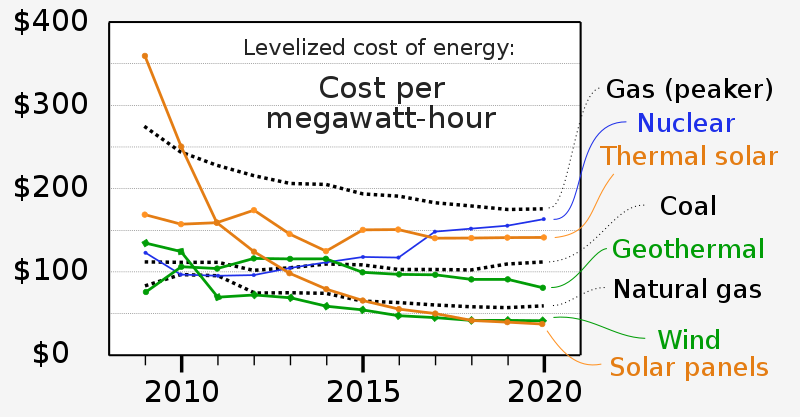 Fehlerquellen bei der Investitionsrechnung
Vollständige Cash-Flow-Zahlungsreihe der zu betrachtenden Investition

eventuell: Erfassung von Anschluss-Investitionen

Es müssen alle Zahlungen ausgeklammert bleiben, die nicht von der Entscheidung tangiert werden

Was ist der „richtige“ Kalkulationszins?(Opportunitätskosten; Berücksichtigung von Risiko)
1,0
Barwertfaktor
0,8
0,6
2 %
0,4
4 %
0,2
6 %
10 %
0,0
0
5
10
15
20
25
30
35
40
Zahlungszeitpunkt (Jahr)
Warnung: Diskontierung über lange Zeiten
Über lange Zeithorizonte kann die Diskontierung einen großen Effekt haben.
Langfristige Vorteile werden nicht gesehen, z.B. Einnahmen von langlebigen Kraftwerken oder Effizienzmaßnahmen

Langfristige Kosten werden auch verborgen, z.B. Rückbau, Entsorgung, Klimaschäden

Umstrittenes Thema!
Klimaschäden: Was kostet der Gesellschaft eine ausgestoßene Tonne CO2?
Hier kann der Diskontierungszinssatz eine große Rolle spielen!
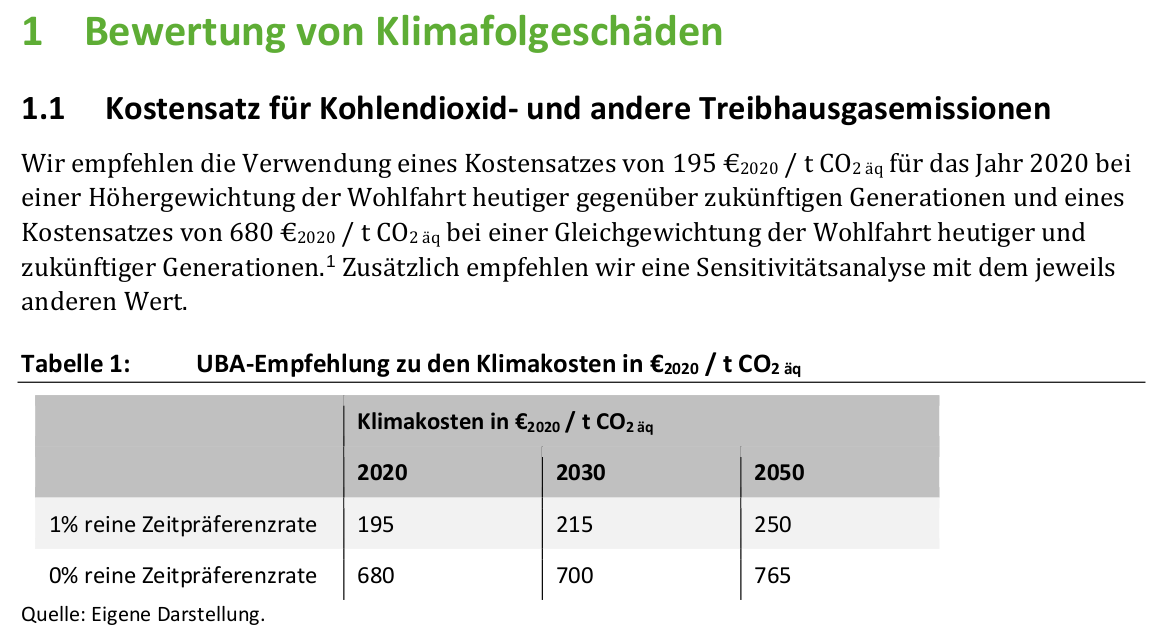 Quelle: https://www.umweltbundesamt.de/publikationen/methodenkonvention-umweltkosten
Ketten-NPV
Inflation und Kaufkraft
Inflation oder Teuerung ist die Erhöhung von den Preisen von Gütern und Dienstleistungen, gemessen z.B. durch jährliche Preisänderungen von Gütern und Dienstleistungen bestimmter Warenkörbe.
Inflation bedeutet eine Minderung der Kaufkraft des Geldes.
Für Investitionen kann man um Inflation korrigieren (Inflationsbereinigung):
Realzins ≈ Nominalzins – Inflationsrate
Korrekte Beziehung: (1 + Nominalzins) = (1 + Realzins) ∙ (1 + Inflationsrate)
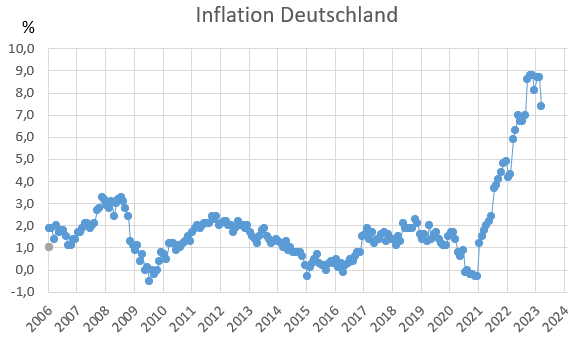 Inflation weltweit
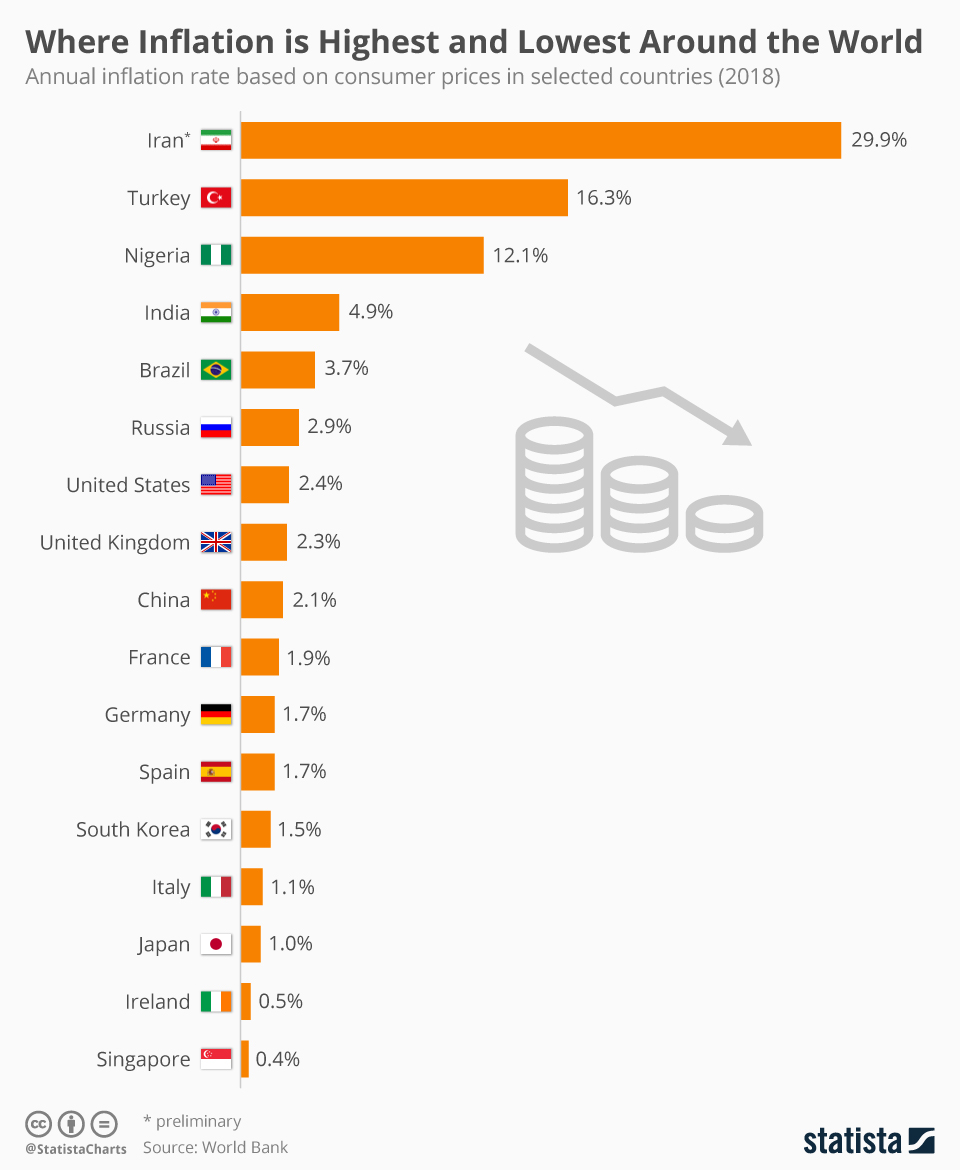 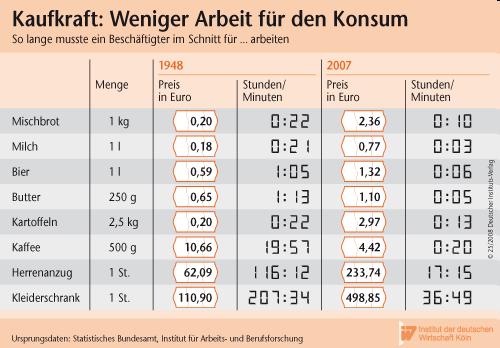 Inflation und Kaufkraft